GUION DOCUMENTAL
PRESENTACIÓN
 
Estos materiales pertenecen a una de las unidades temáticas del curso “Guion documental” publicado por la UPV/EHU (Universidad del País Vasco/Euskal Herriko Unibertsitatea), dentro de la iniciativa OCW (Open Course Ware).
 
Puedes ver el curso completo en la siguiente web: ocw.ehu.es, en el número x (año 2016), dentro de la sección “Arte y Humanidades”.
 
Cómo citar:
Nerekan, Amaia;  Fresneda, Iratxe (2016) “Guion documental”, en OCW UPV/EHU, nº9.
NOTAS SOBRE DERECHOS DE AUTOR/AS
 
El presente trabajo está publicado bajo la licencia Creative Commons, que permite copiar, distribuir y comunicar públicamente esta obra de forma libre siempre que se cumplan las siguientes condiciones: 

Reconocer su autoría. 
No utilizar la obra para fines comerciales.
En caso de crear materiales reutilizando elementos de este trabajo, compartirlos bajo esta misma licencia.
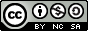 Guion documental: ejercicios prácticos
DE LA IDEA AL GUION: CREACIÓN DE UN PROYECTO DE GUION DOCUMENTAL: práctica 4
Escritura del tratamiento y del Guion técnico vinculado al proyecto de guión documental
 
Tratamiento del guión: escribe el tratamiento de tu proyecto documental desarrollado en la práctica 3. El tratamiento es el relato secuenciado de tu historia. Por lo tanto, debes definir cuantas secuencias tiene tu guión y qué sucede (brevemente) en cada una de ellas. 

Guion técnico: realiza un guion técnico siguiendo el esquema presentado a continuación realizando un acercamiento a la posible realización del proyecto documental presentado (a pesar de que luego sea modificado en el rodaje y la sala de edición).
Trata de escribir en imágenes, con claridad, de forma sintética, precisa para que pueda ser “leído y visto” casi al mismo tiempo.
Guion documental: ejercicios prácticos
DE LA IDEA AL GUION: CREACIÓN DE UN PROYECTO DE GUION DOCUMENTAL: práctica 4